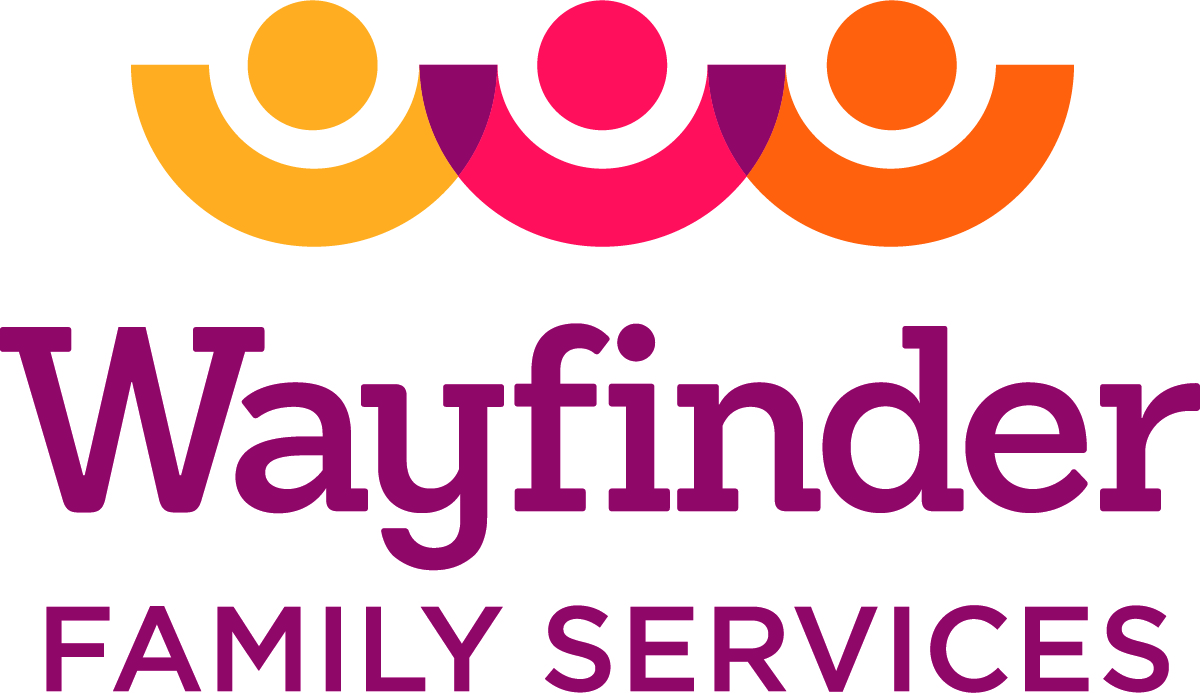 INSERT
TEXT
HERE
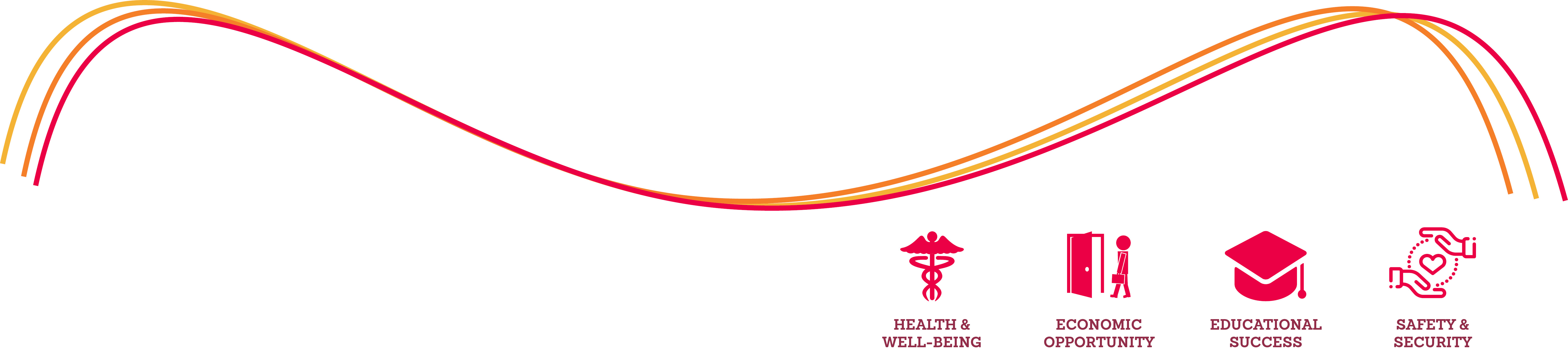 Insert Text
Text
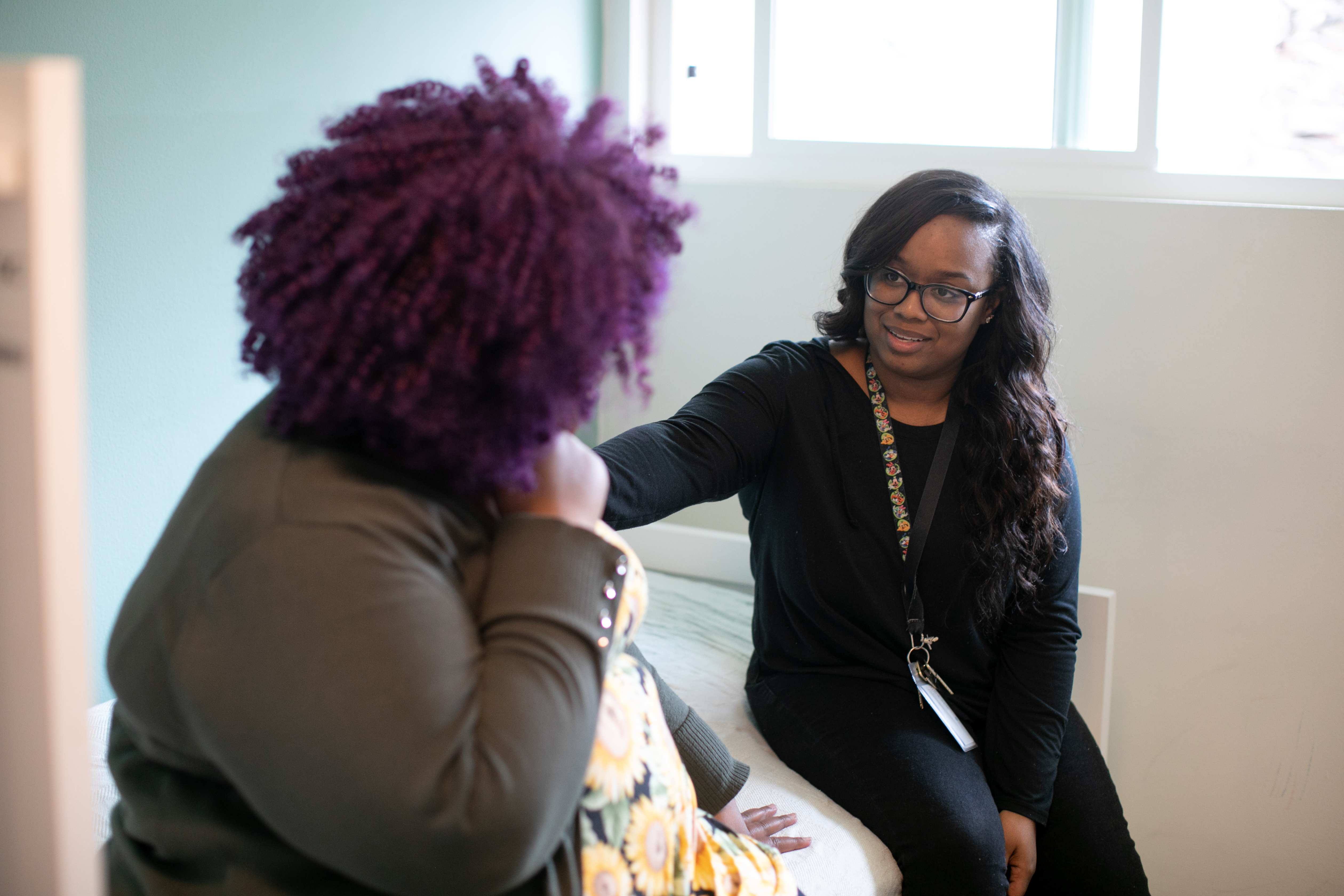 TEXT HERE (you can right click on photo and select “change picture > from file” to change the photo)
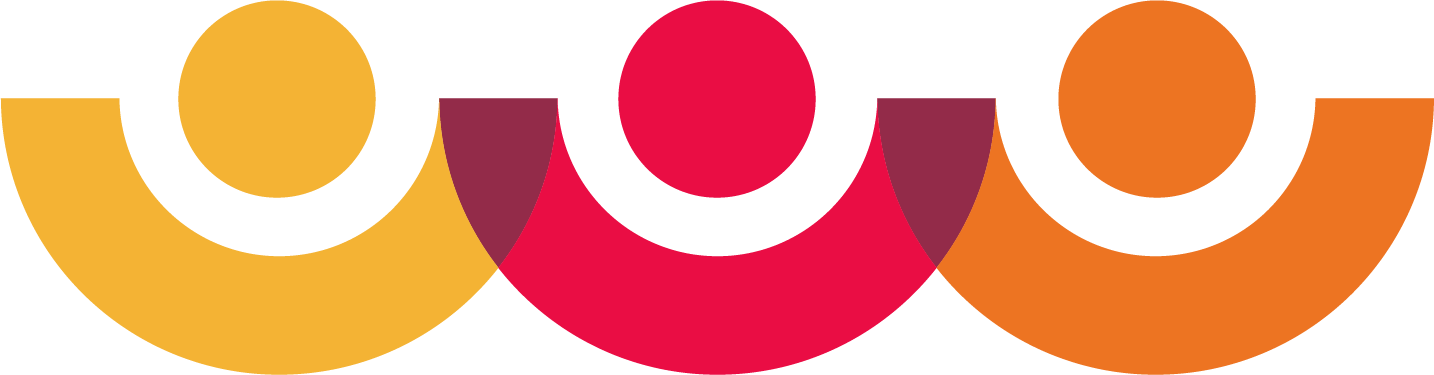 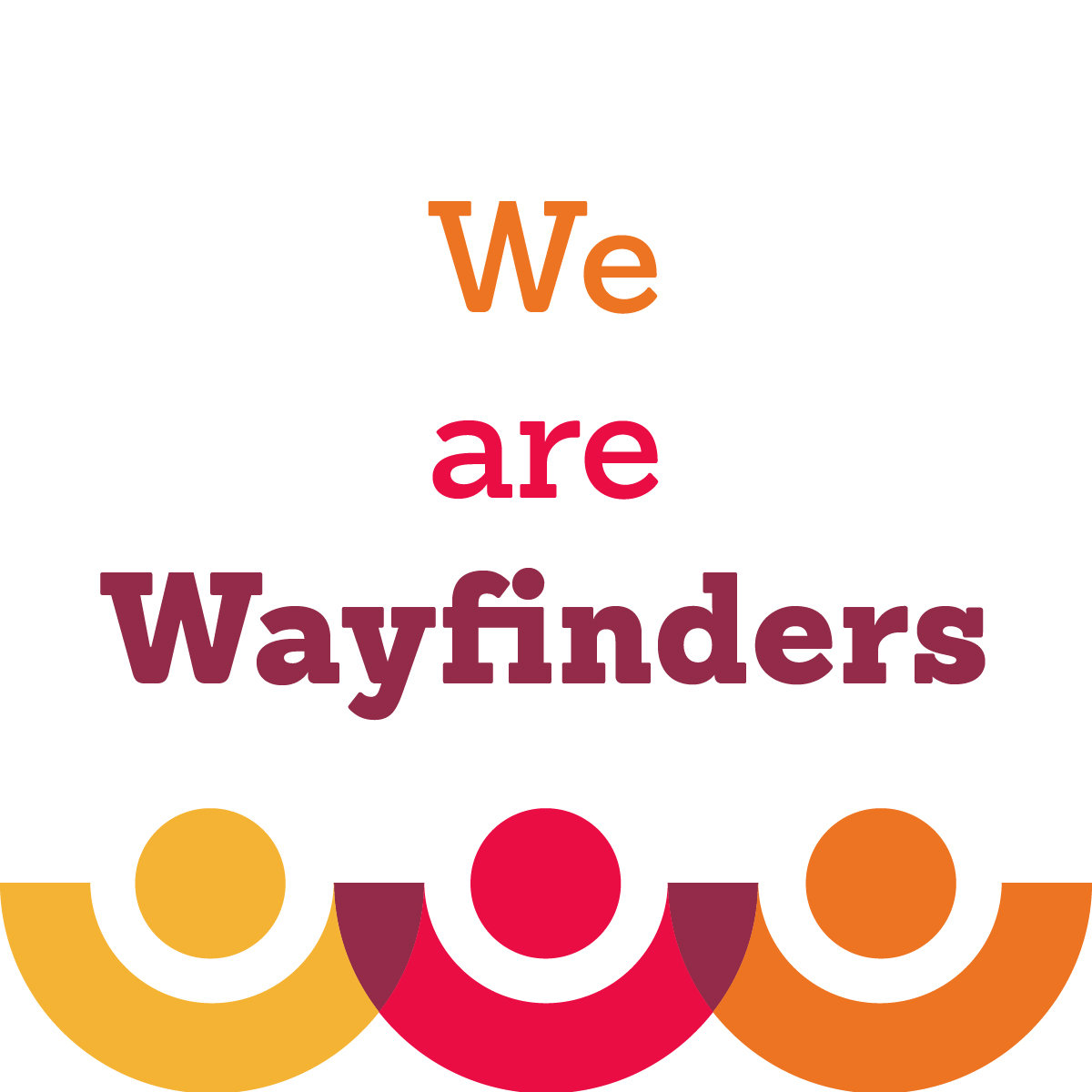